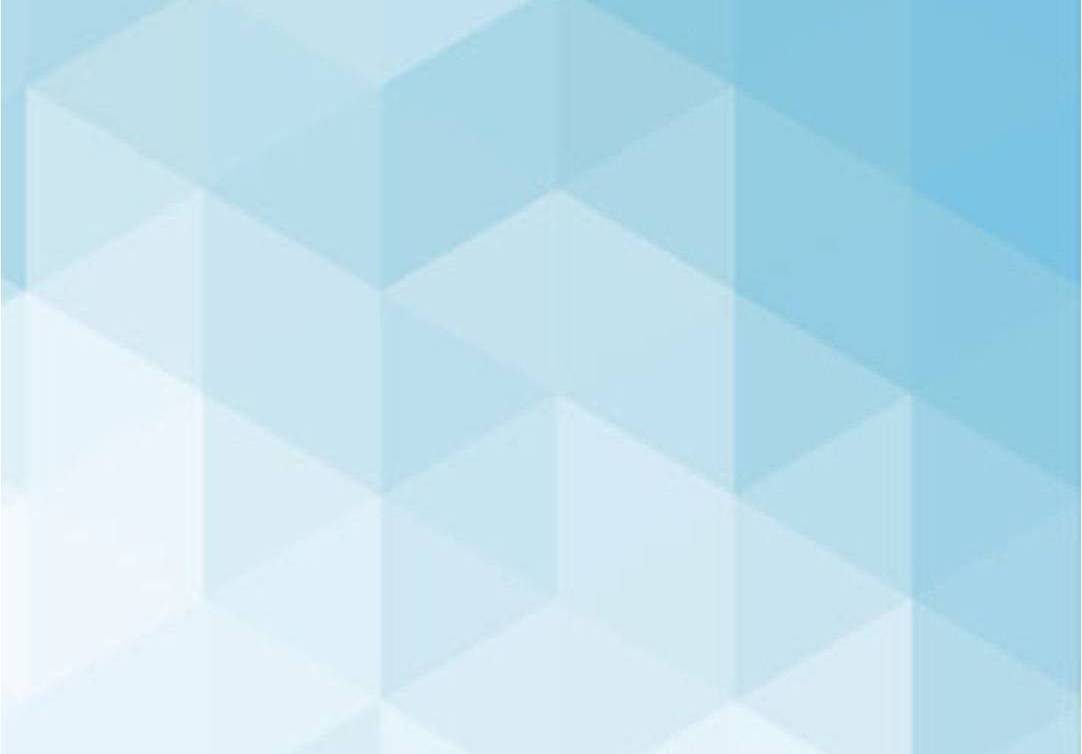 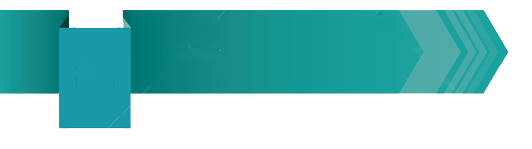 Министерство образования, науки и молодежной политики 
Краснодарского края
Государственное бюджетное профессиональное учреждение Краснодарского края «Апшеронский лесхоз-техникум»  ГБПОУ КК «АЛХТ»
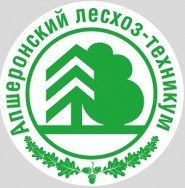 ОТЧЕТ
О реализации проекта (КИП-2017) по теме «Модель профессиональной ориентации, предпрофильной подготовки и профильного обучения школьников на основе сетевого взаимодействия школа-техникум-вуз-социальные партнеры» в ГБПОУ КК «АЛХТ»
Гогошидзе Л.А., заместитель директора по УМР
  ГБПОУ КК «АЛХТ», руководитель КИП
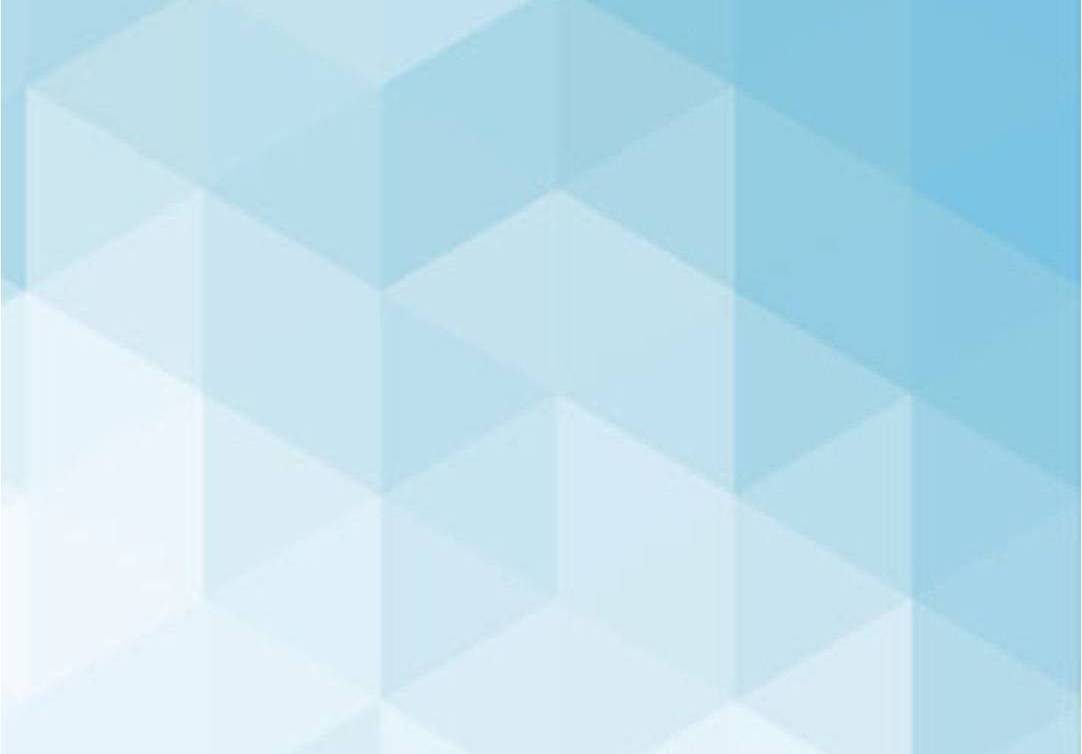 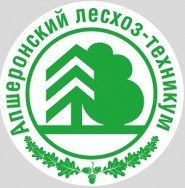 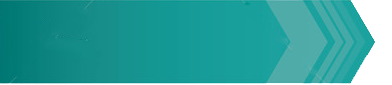 Модель профессиональной  ориентации школьников
 в Апшеронском лесхоз-техникуме
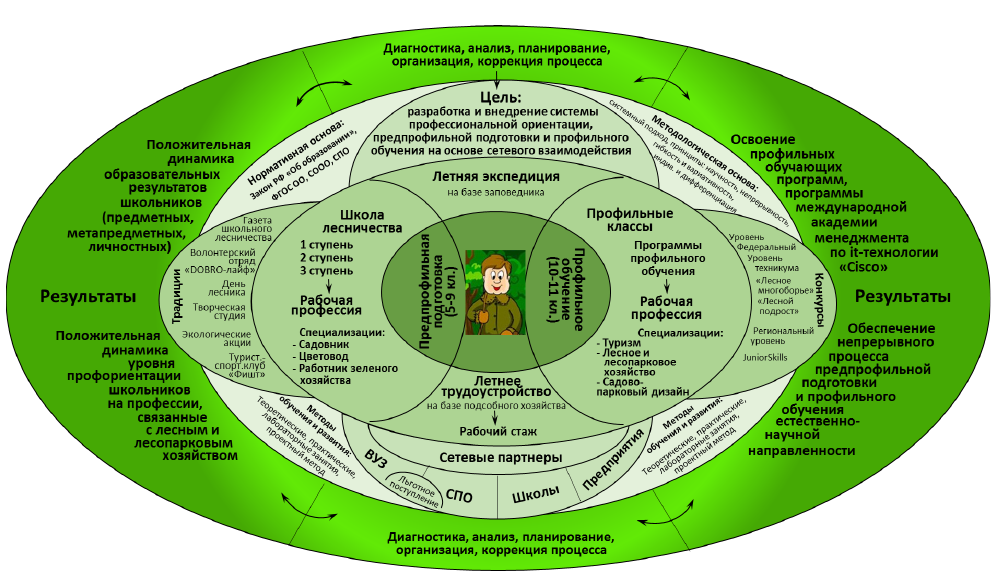 Цель проекта: разработка и внедрение системы профессиональной ориентации, предпрофильной подготовки и профильного обучения школьников на основе сетевого взаимодействия.
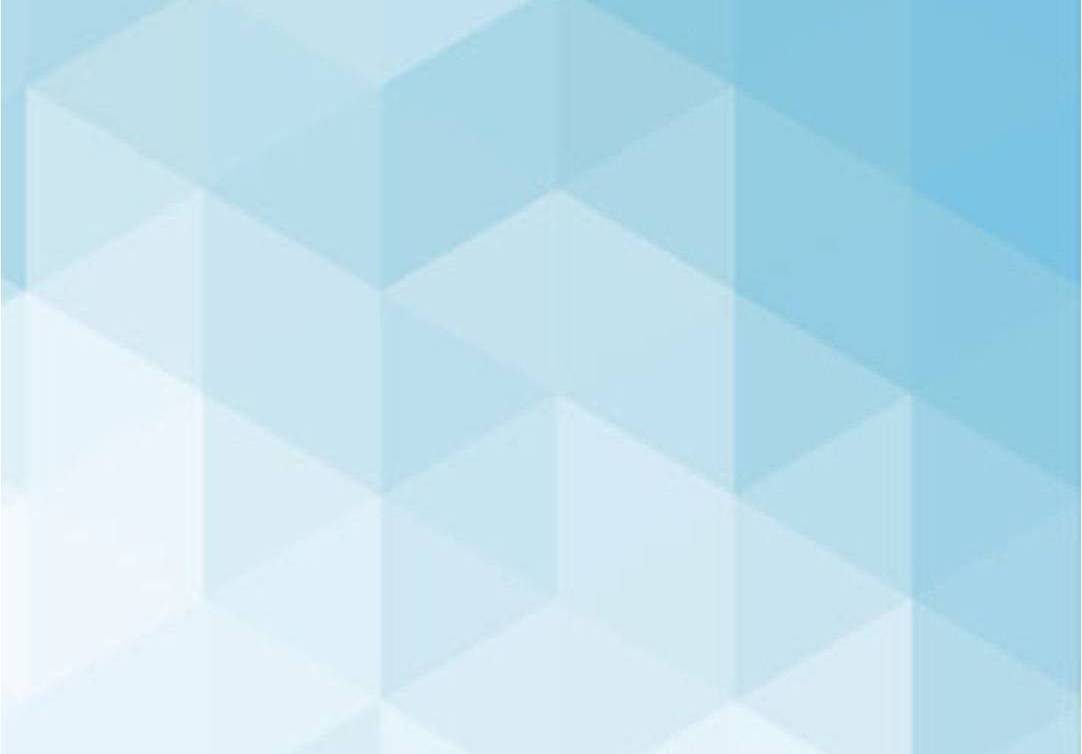 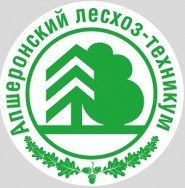 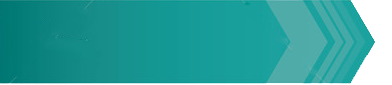 Задачи отчетного периода:
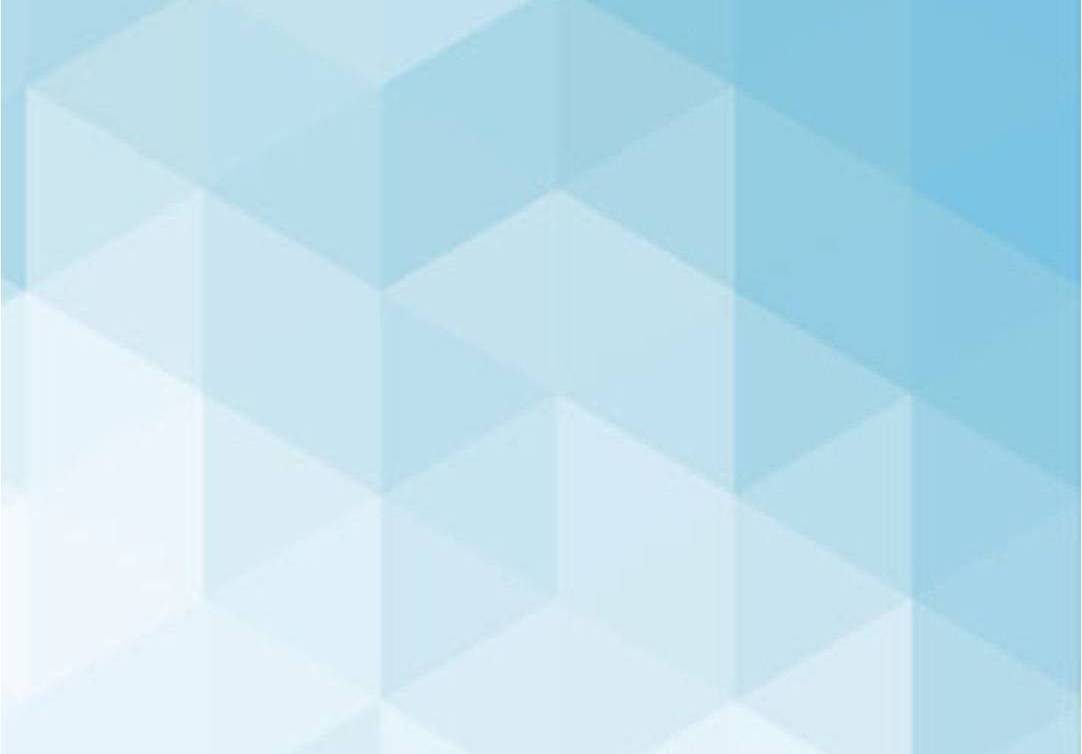 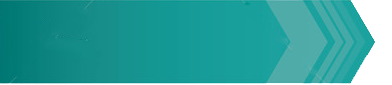 Модель профессиональной ориентации, предпрофильной подготовки и профильного обучения школьников на основе сетевого взаимодействия школа-техникум-вуз-социальные партнеры
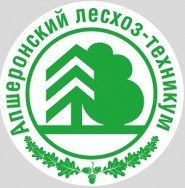 Новизна проекта в синергетическом подходе к моделированию сетевого взаимодействия, в определении эффектов для социальных партнеров и формировании основных направлений в деятельности по профессиональному самоопределению учащихся.

       Педагогическая задача нашего проекта – разработать и реализовать такие  подходы и принципы, формы и виды работы, которые эту деятельность сделали бы интересной, увлекающей и современной, а также основанной на заинтересованности социальных партнеров.
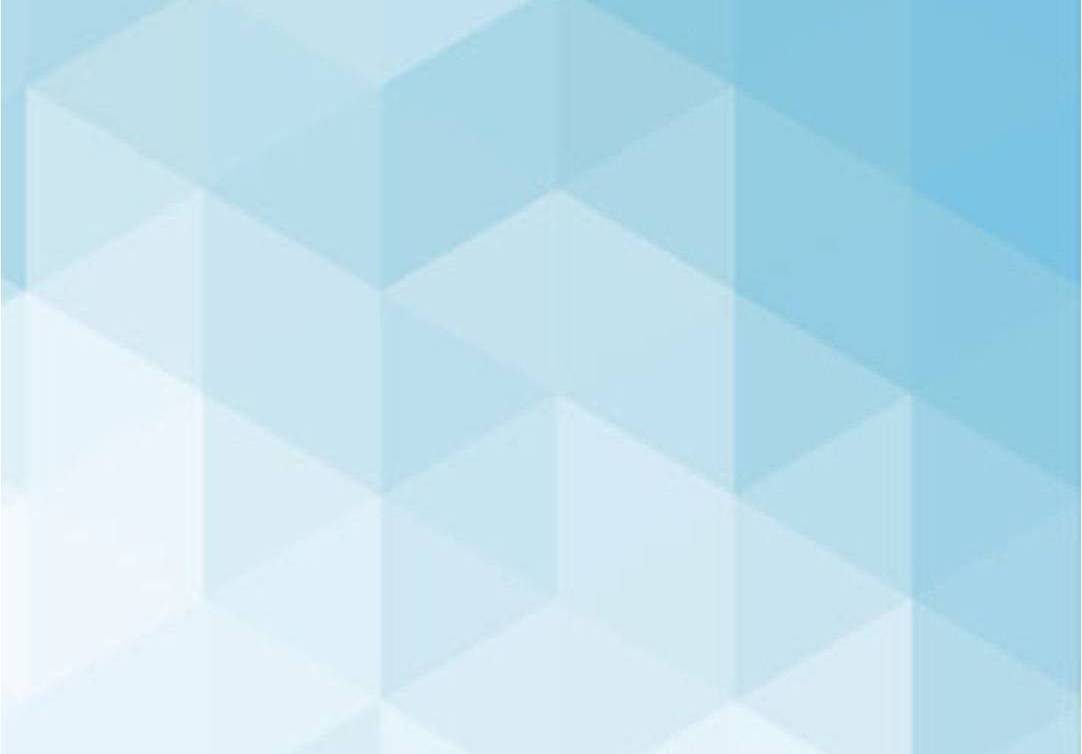 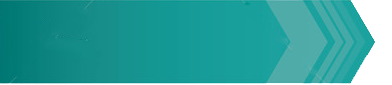 Измерение и оценка качества инновации
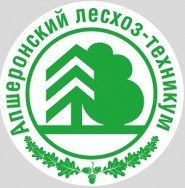 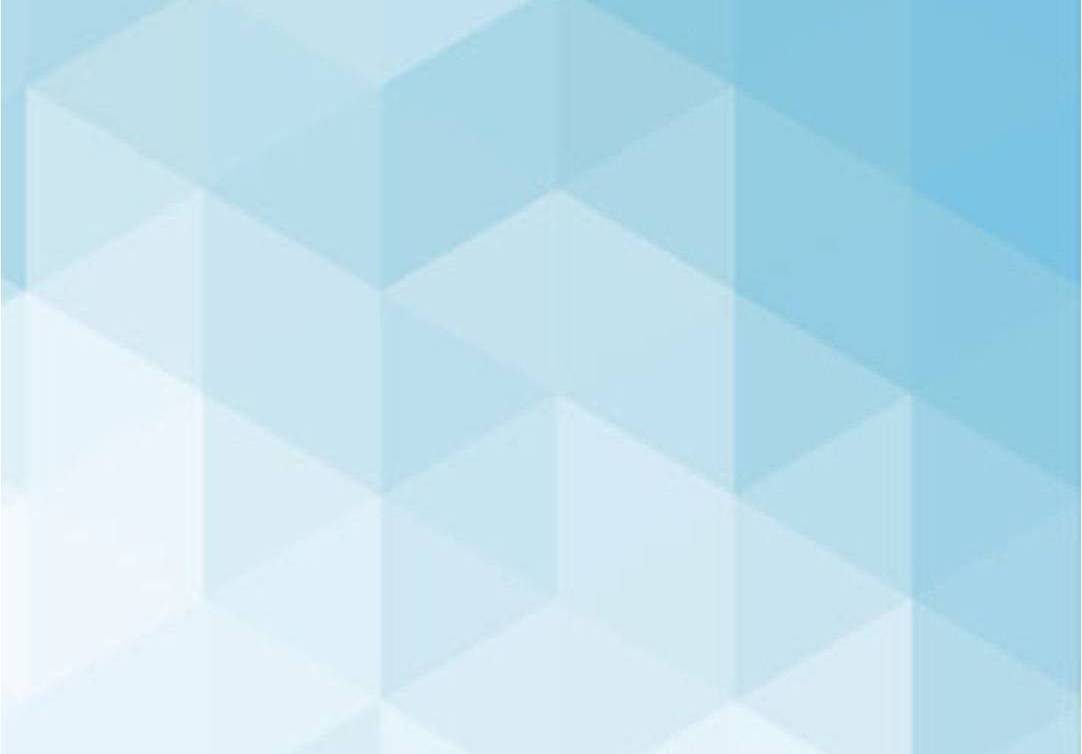 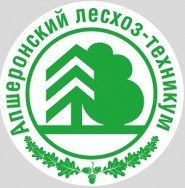 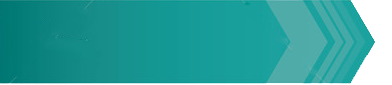 Профориентационная деятельность в Апшеронском лесхоз-техникуме предусматривает:
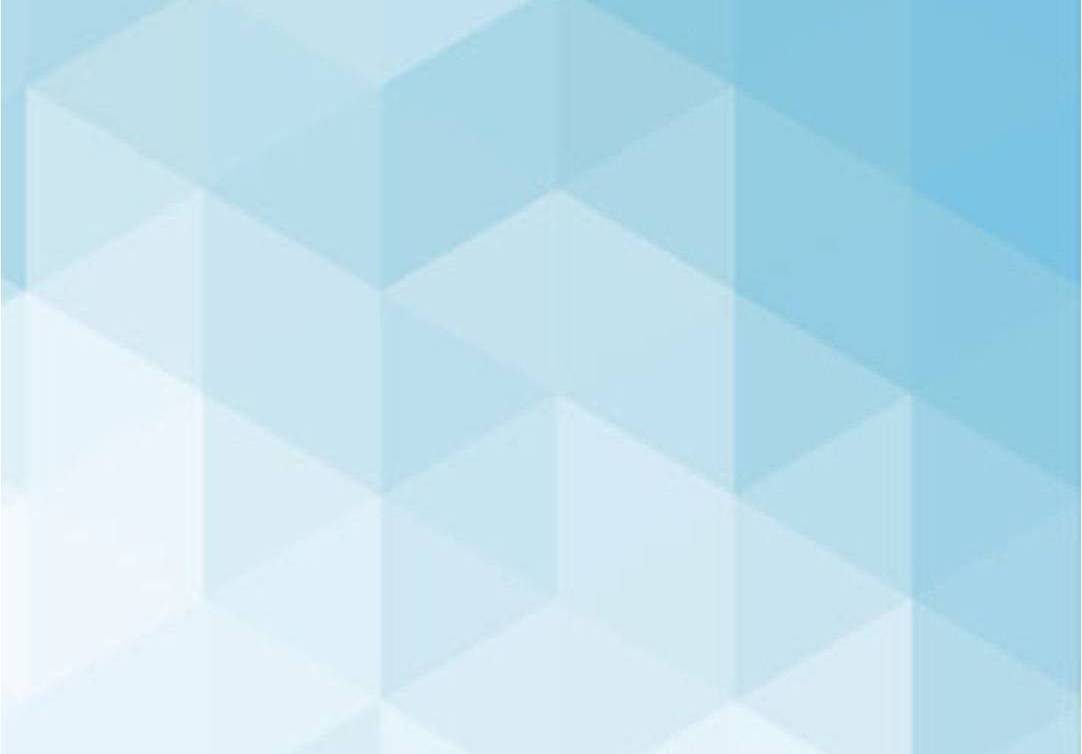 Направления  деятельности КИП в 2020 году
 в Ашеронском лесхоз-техникуме
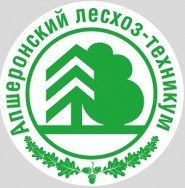 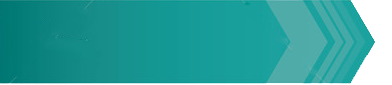 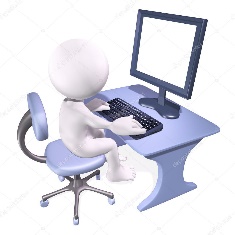 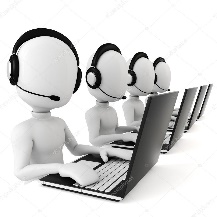 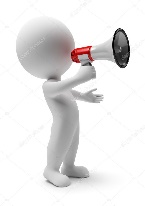 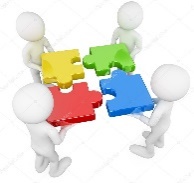 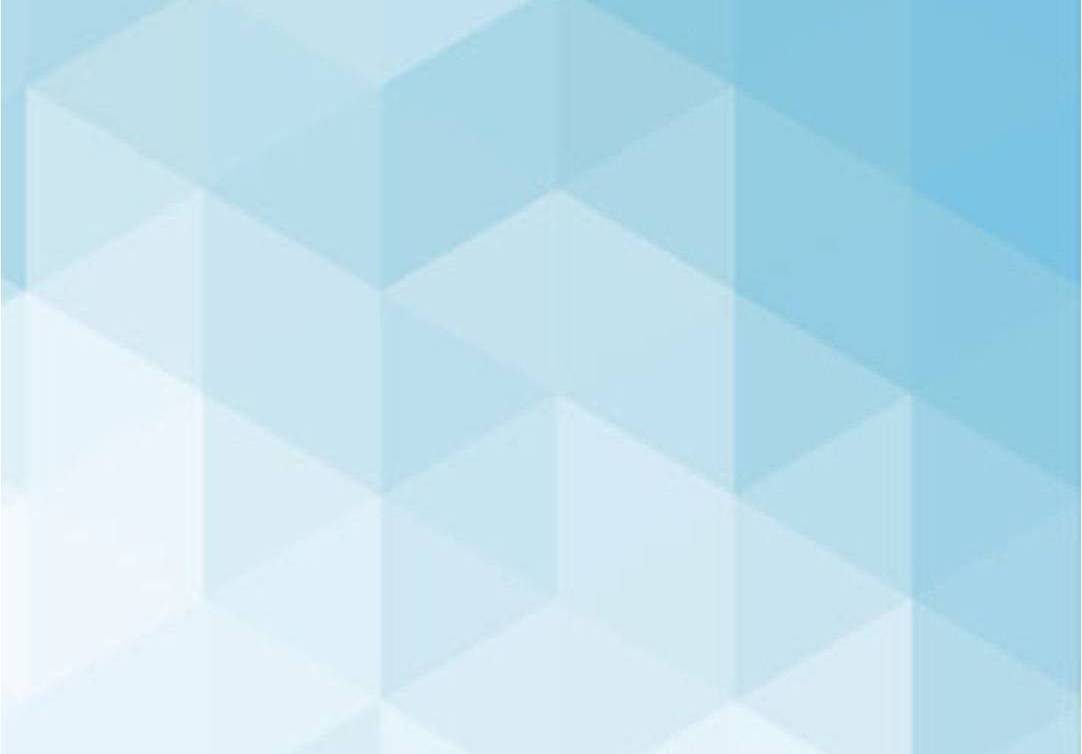 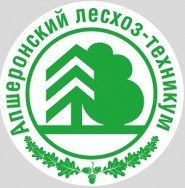 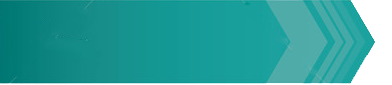 Теоретическая и практическая деятельность
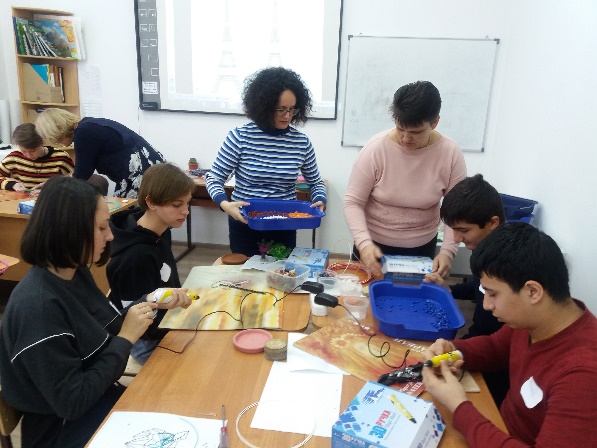 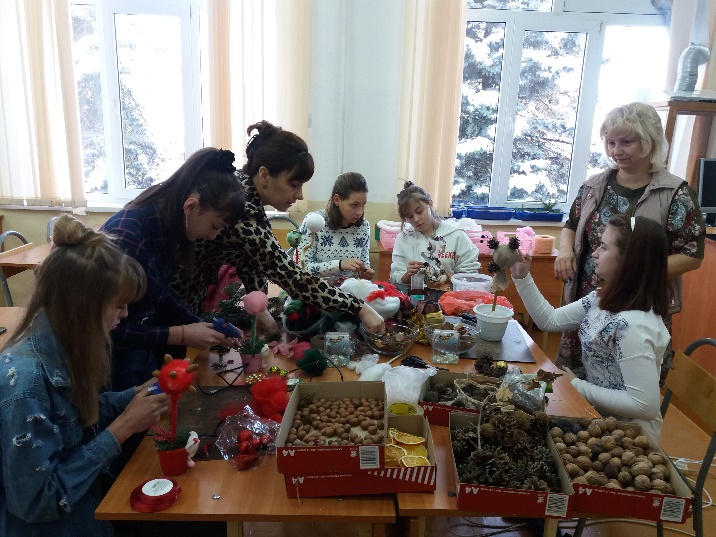 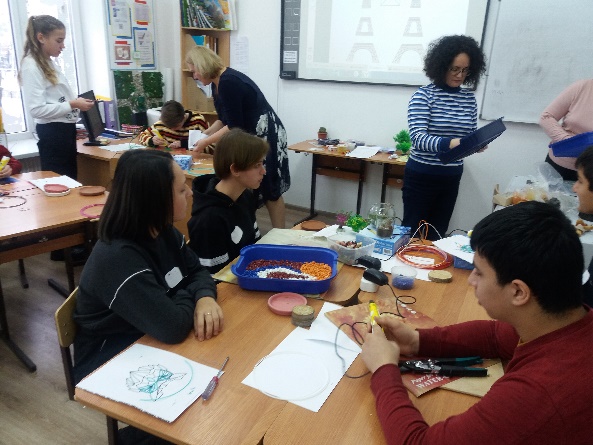 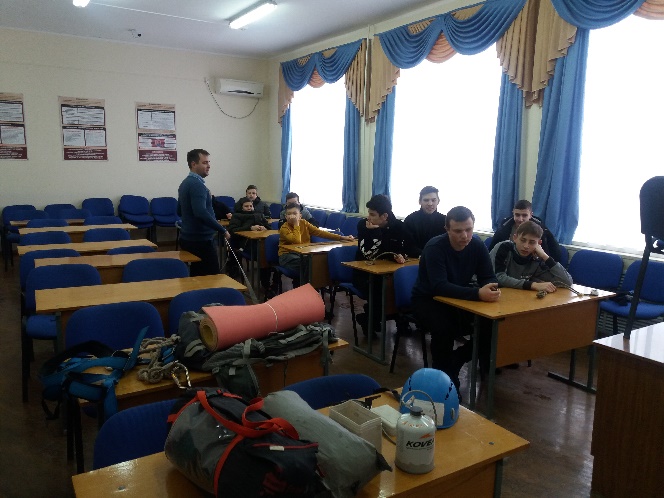 Разработана и проведена актуальная краткосрочная практико-ориентированная программа «Каникулы с АЛХТ» 
(Зимние каникулы -2020)
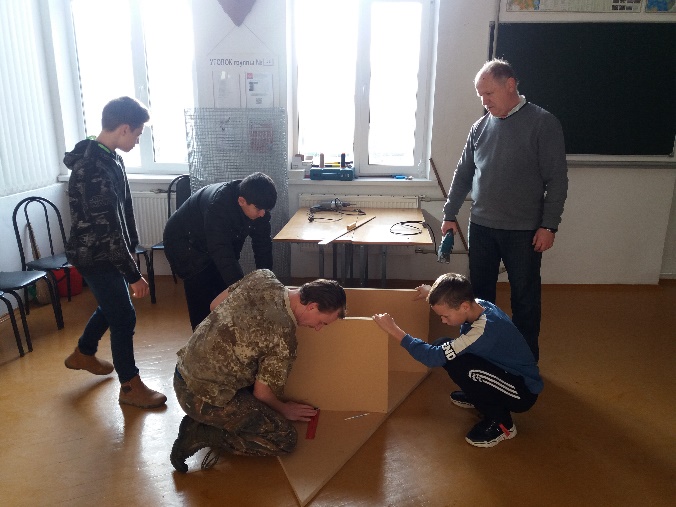 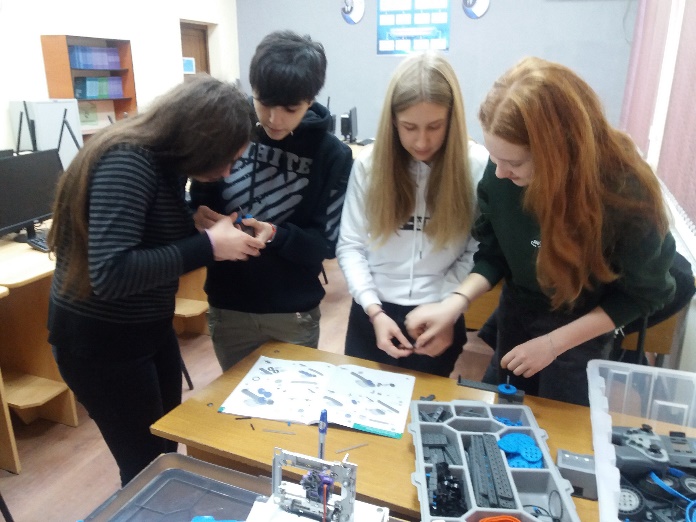 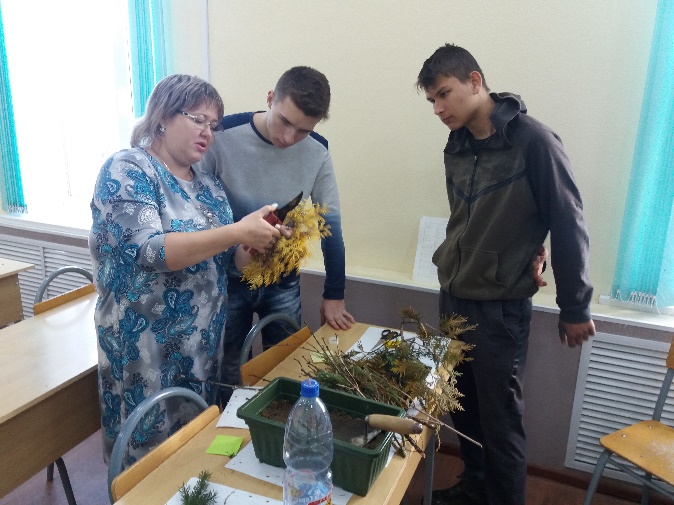 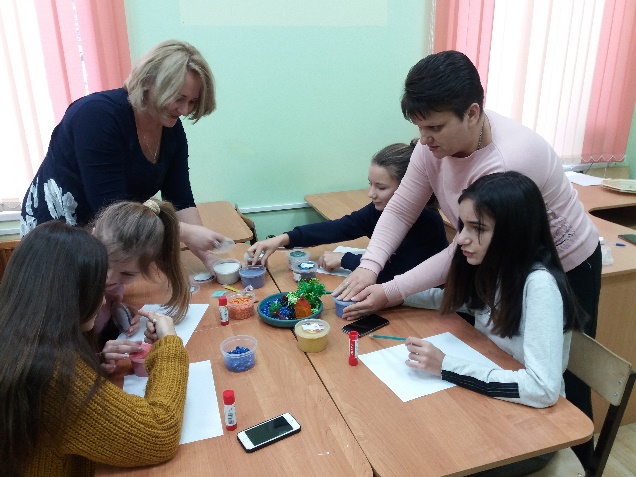 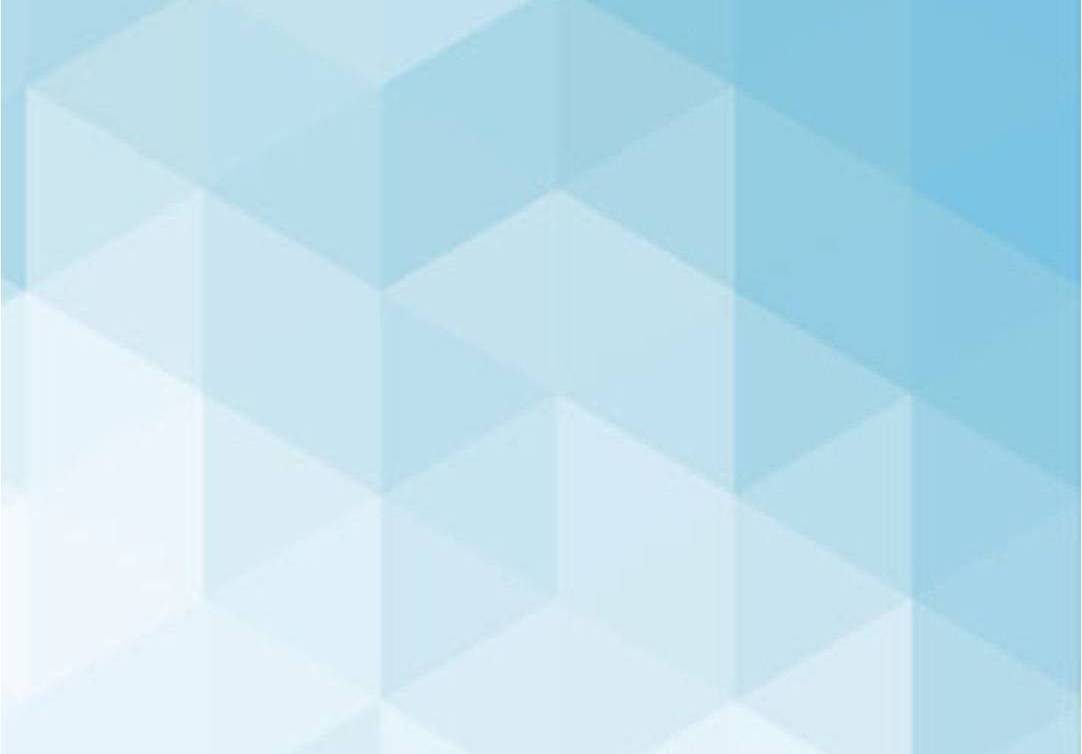 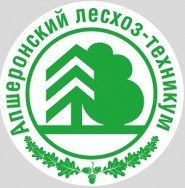 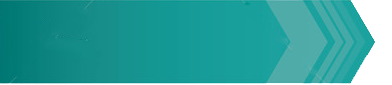 Методическая деятельность
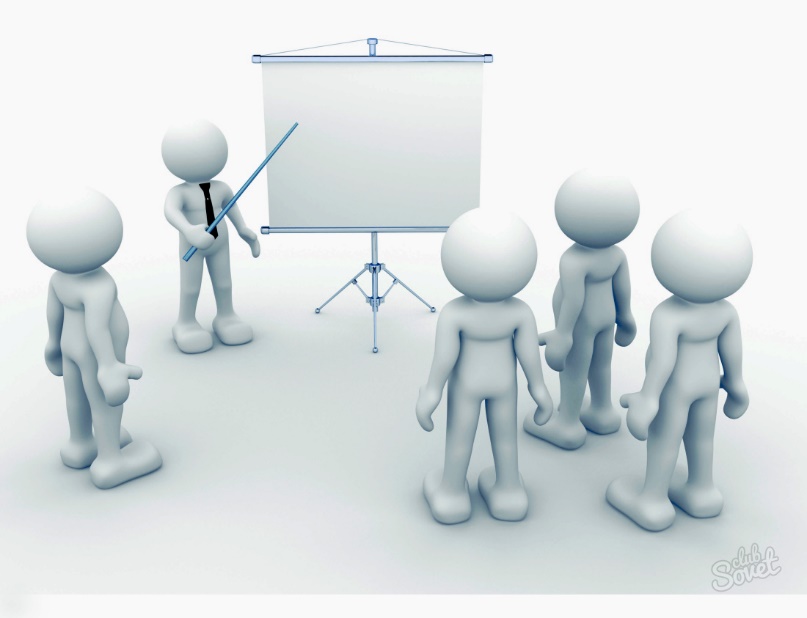 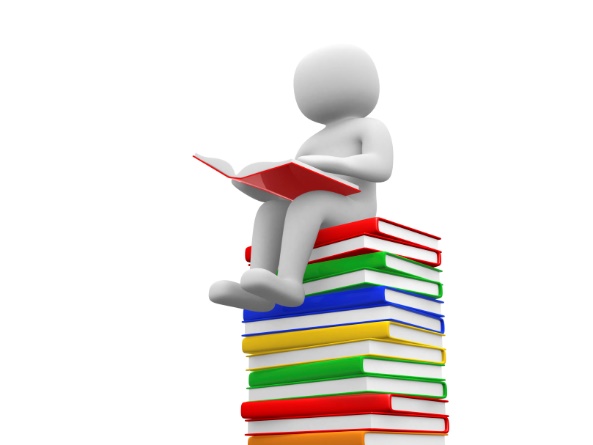 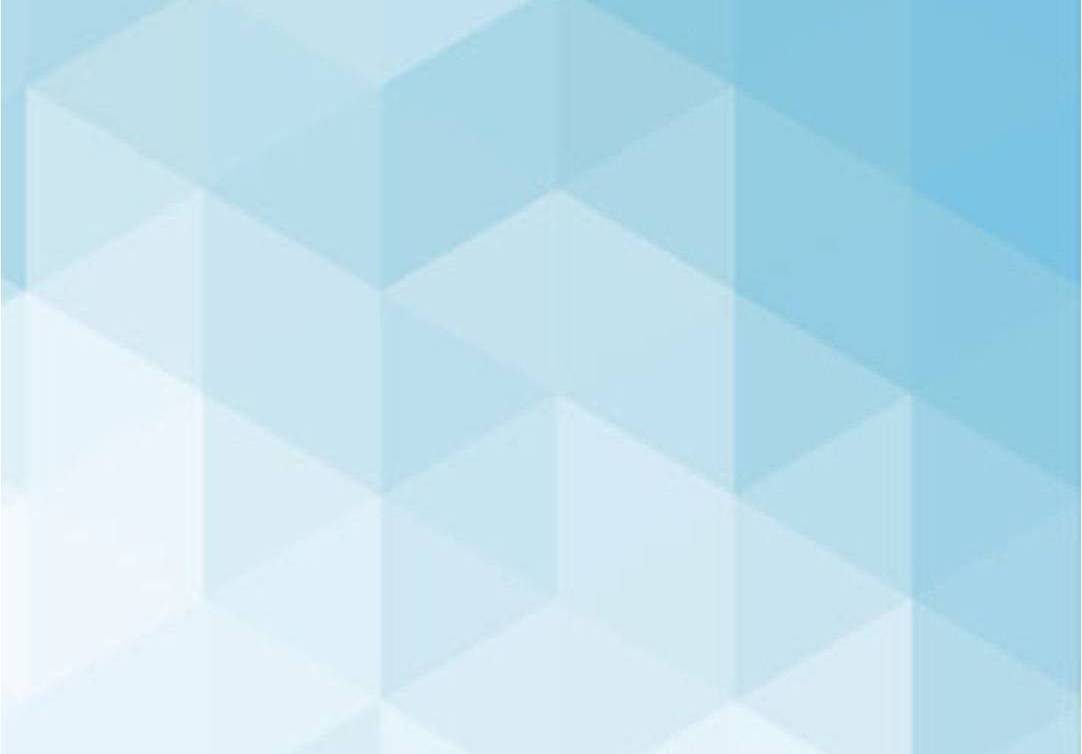 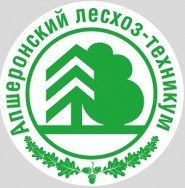 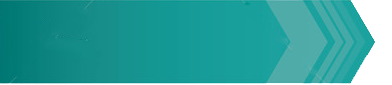 Трансляционная деятельность
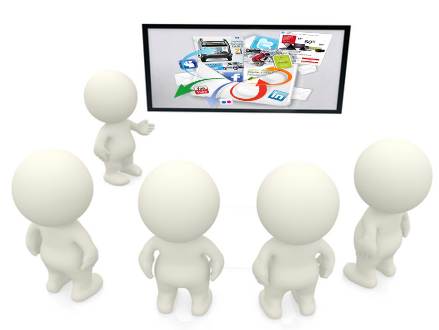 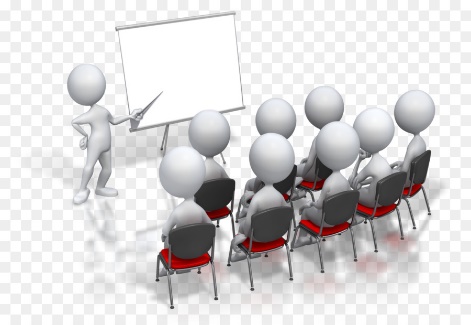 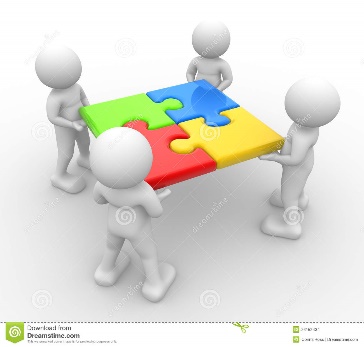 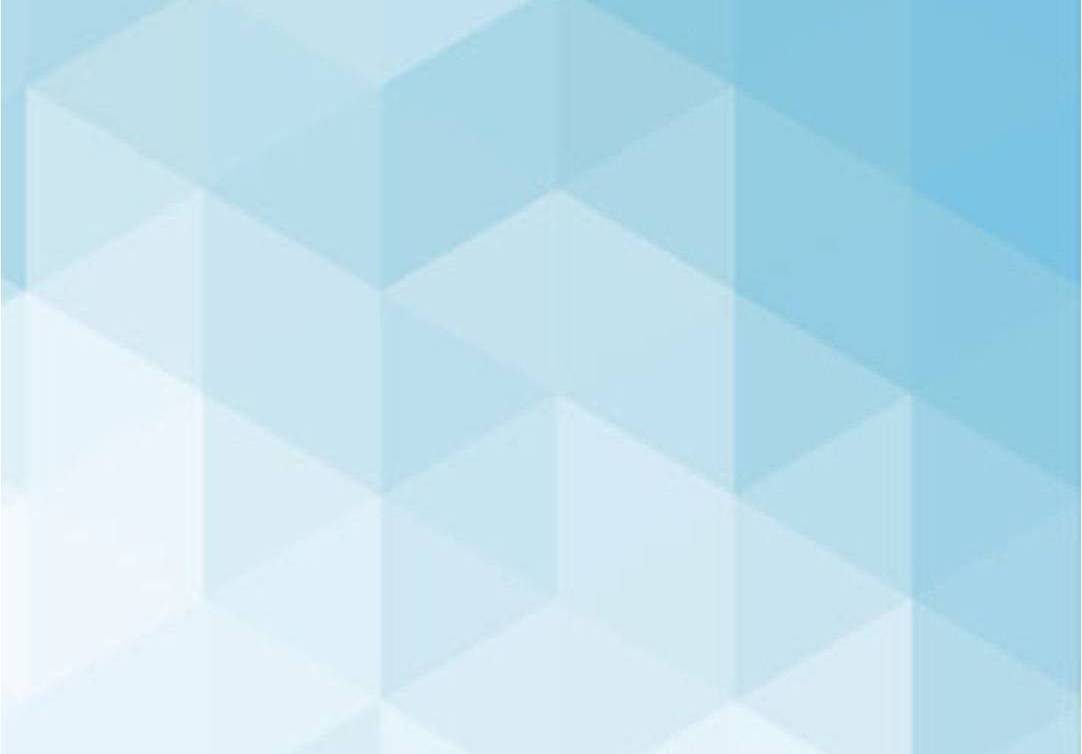 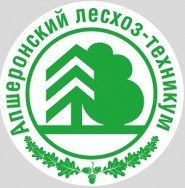 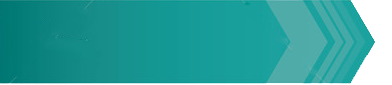 Результативность реализации проекта за 3 года
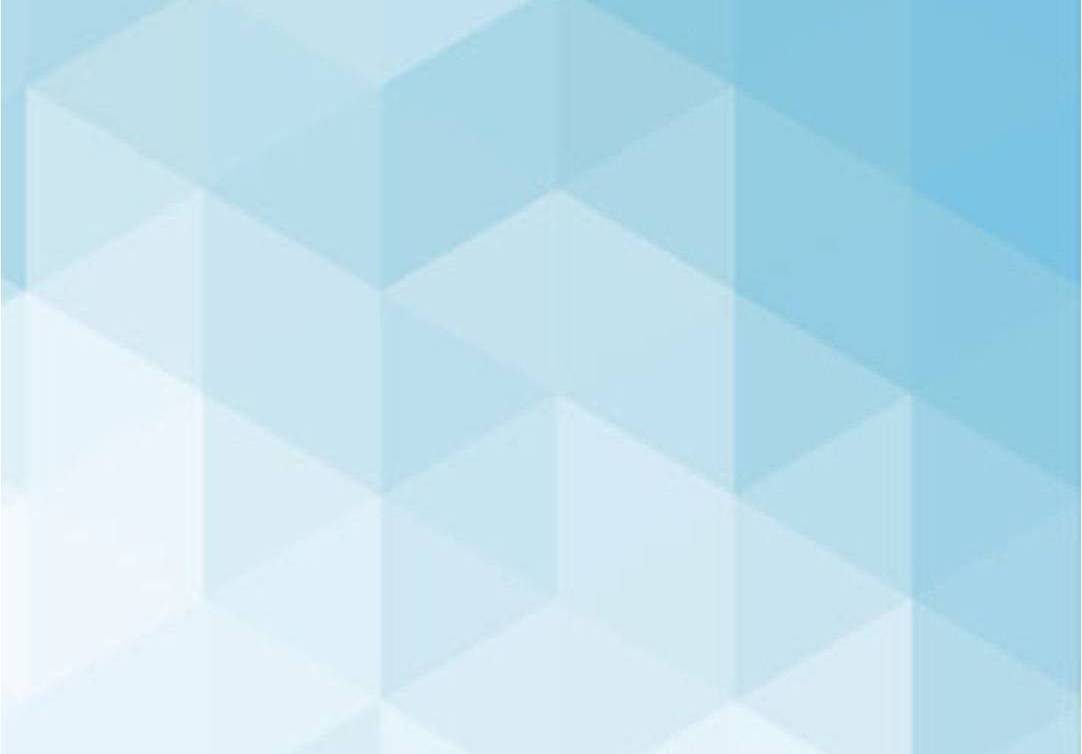 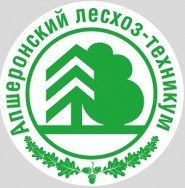 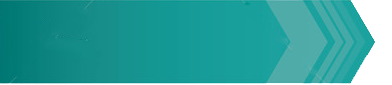 Апробация и диссеминация результатов деятельности КИП в образовательных организациях Краснодарского края
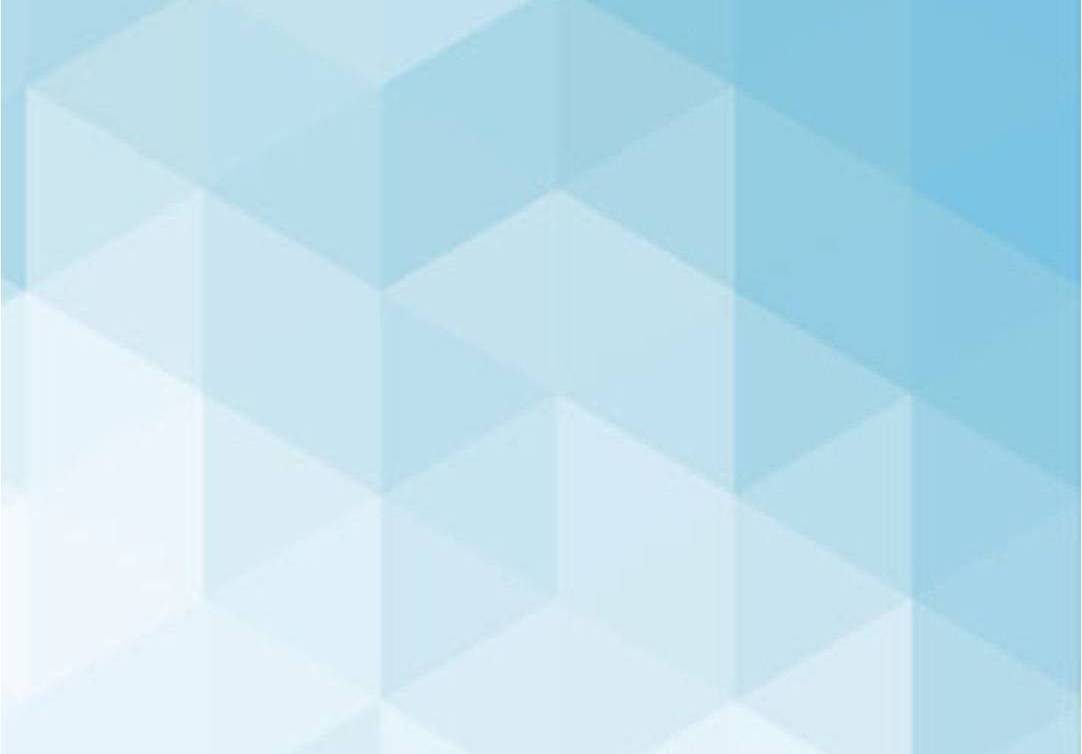 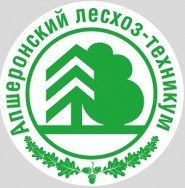 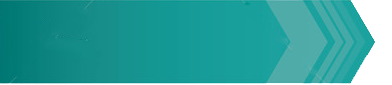 Результативность реализации проекта:
В процессе работы над проектом была разработана и внедрена комплексная  модель профориентационной работы, способствующая раннему вовлечению школьников в профессиональную среду Апшеронского лесхоз-техникума.
Успешно реализован комплекс мероприятий, повышающий успешность профессиональной адаптации, позволяющей каждому обучающемуся освоить определенный уровень профессии в рамках единого образовательного комплекса в соответствии с профессионально-личностной направленностью и готовностью,  педагогическому составу актуализировать инструментарий под возрастные особенности и увлечения школьников, а партнеров техникума делает активными и заинтересованными участниками сетевого взаимодействия.
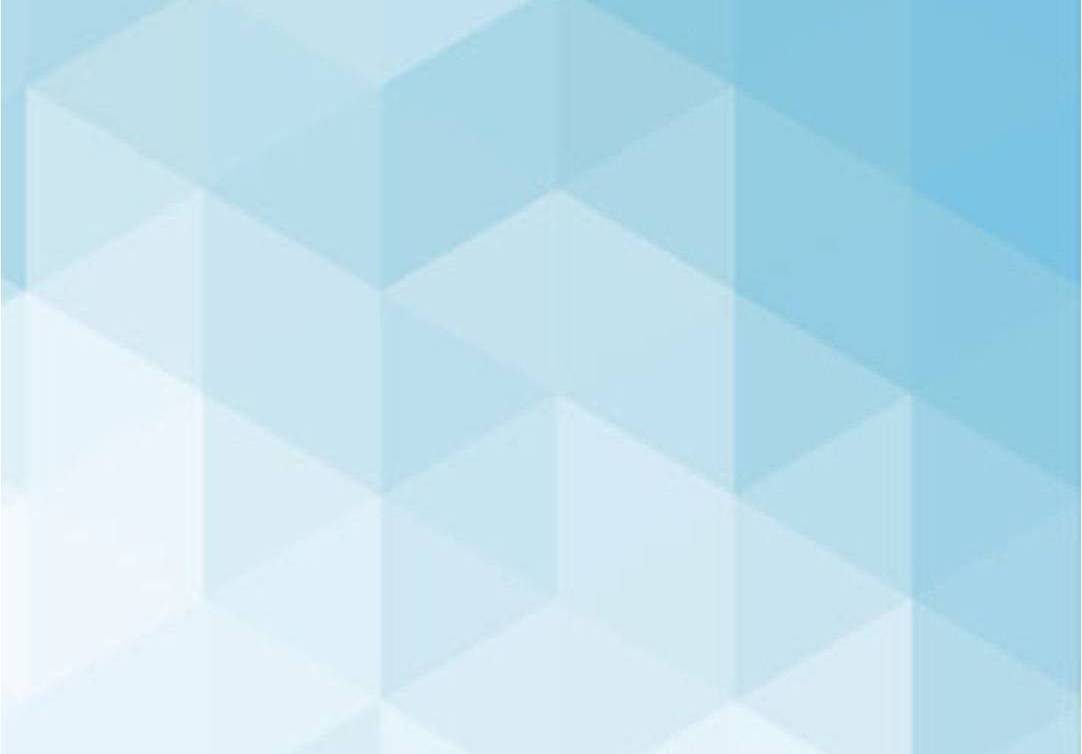 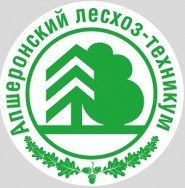 Благодарю за внимание!